MDI accelerator mechanics
Haijing Wang
On behalf of CEPC mechanics group

The 2022 CEPC MDI Workshop
30th Mar-1st Apr, 2023
Outline
Integration of the MDI devices
Remote vacuum connector
SC magnet support system in cryostat
Movable collimators
2
Integration of the MDI devices
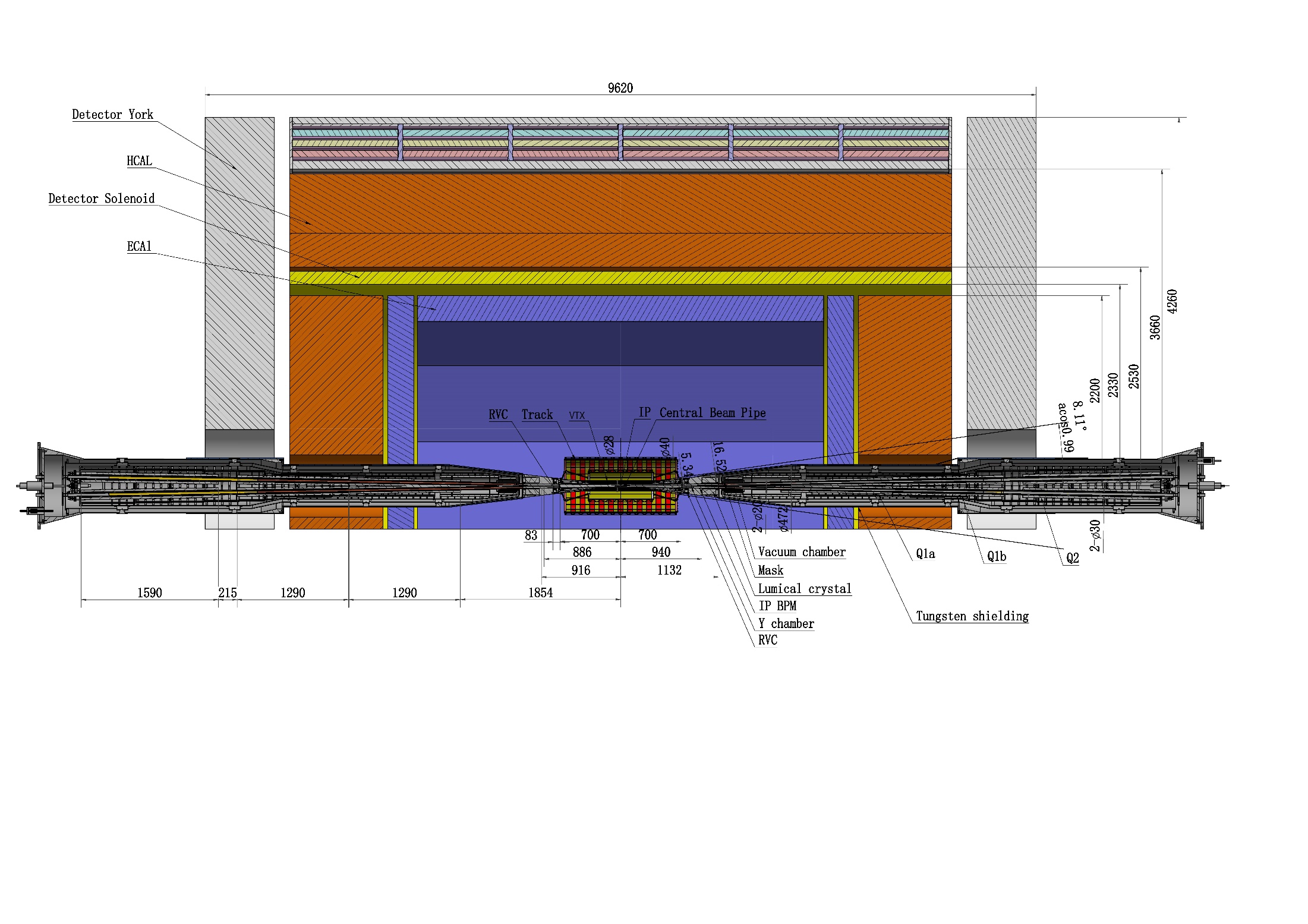 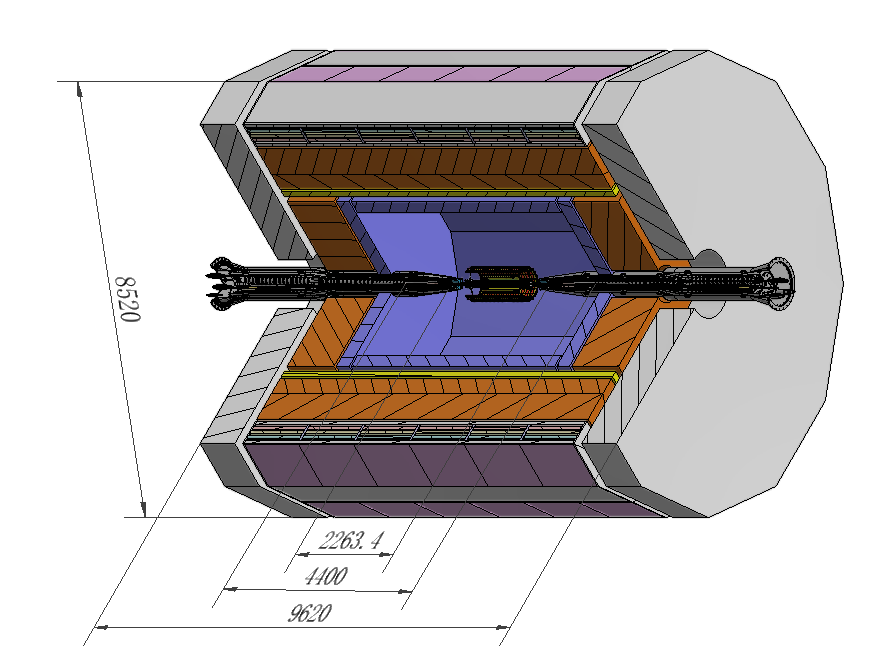 The devices at MDI are integrated together.
Detective angle: acos0.99
IP chamber:-700mm~700mm
Detector York length: 9620mm
3
Integration of the MDI devices
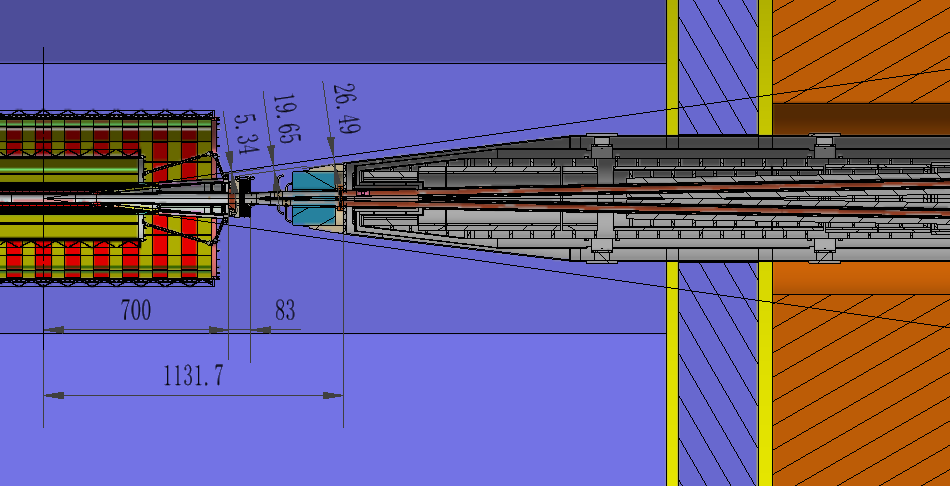 Be-Al chamber
Z: -700~700mm
With 1 BPM inside
IP
Remote Vacuum Connector
Z: 700~783mm
Y chamber
Z: 783~855mm
IP BPMs
Z: 855~950mm
Lumical body
Z: 940-1100mm
Q1a Q1b
Z: 1855~4440mm
All the devices are within the detective angle, acos0.99.
4
Integration of the MDI devices
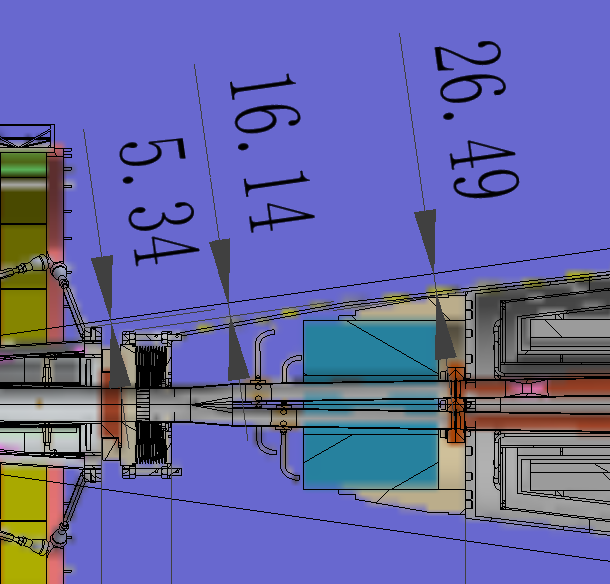 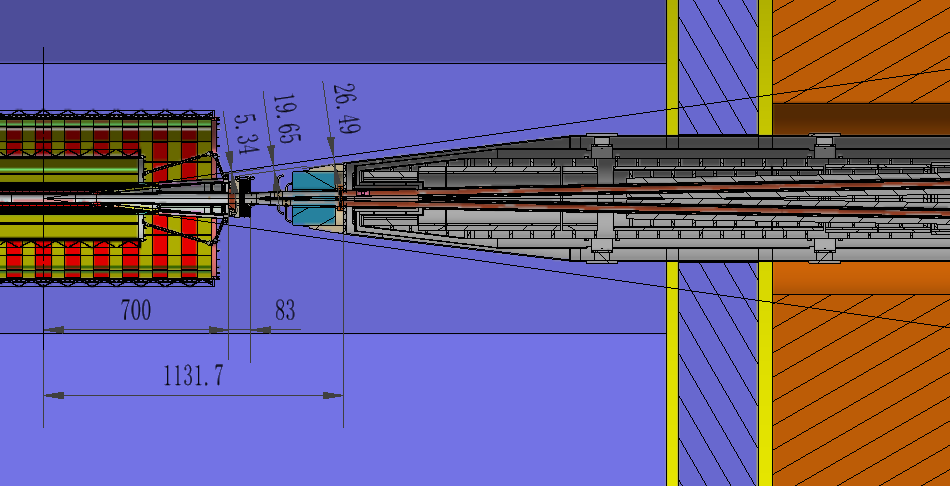 IP chamber flange
RVC
BPM & cable
Lumical& support
Distance to detective angle
IP chamber flange: 5.34mm
RVC: 19.65      14.91mm
Cryostat:26.49mm
Cryostat
Pressure tube of RVC
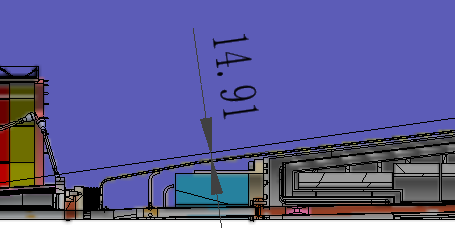 Pressure tube of RVC has been added
5
Integration of the MDI devices
Vacuum layout
Inner diameter at IP: 28 mm20mm
Y-chamber cross section: circle (d40 mm)  racetrack (35mm-20mm)
Cryostat  chamber
Y chamber
RVC
IP chamber
Paraffin cooled
Water cooled
Water cooled
No forced cooling
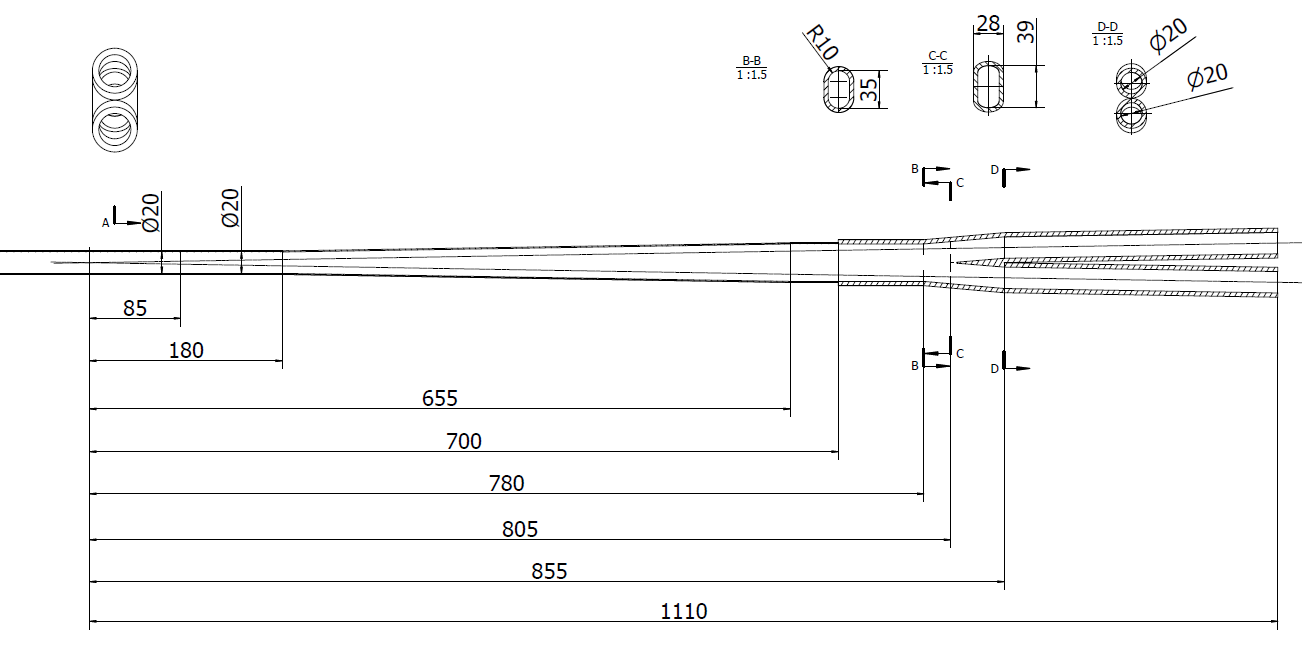 Cu
Be
Al
RF bellows
IP
IP BPM
Lumical
6
Remote vacuum connector
Improved inflatable seal
Low vacuum
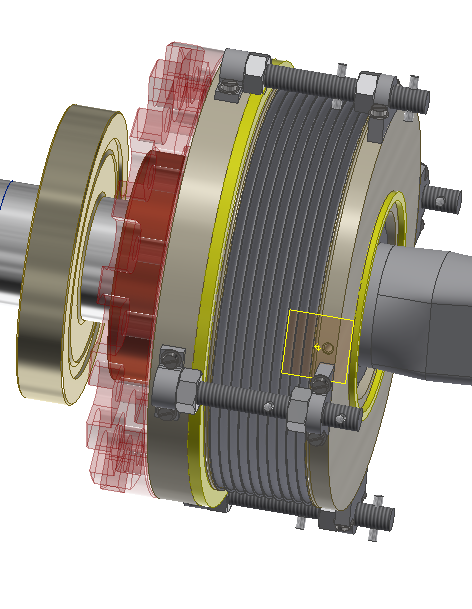 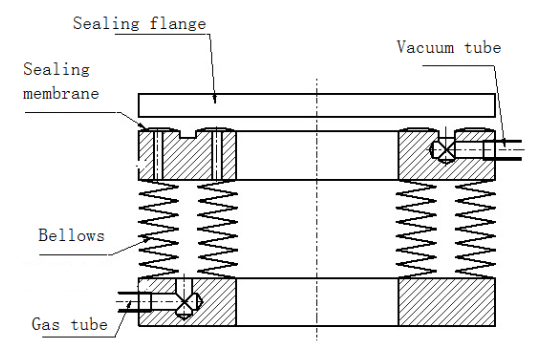 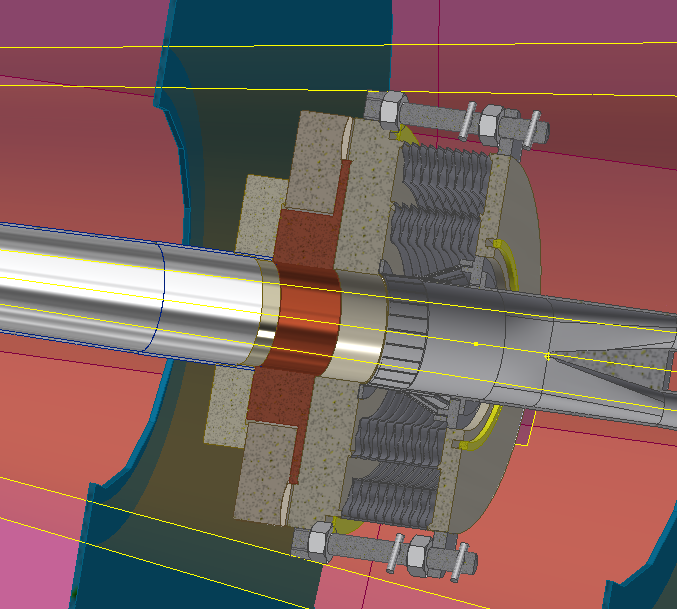 RF finger
Two layers of edge sealing
Dimensions:
Transversal: Max. ϕ174mm
Longitudinal: ~83mm
Replace the sealing membranes by two layers of edge sealing.
Remote vacuum connector
Difficulties:
Space limitation, leak rate, thermal dissipation…
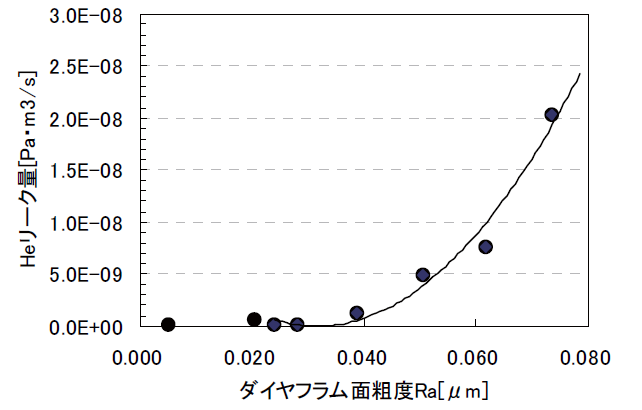 Demonstrated by J-PARC
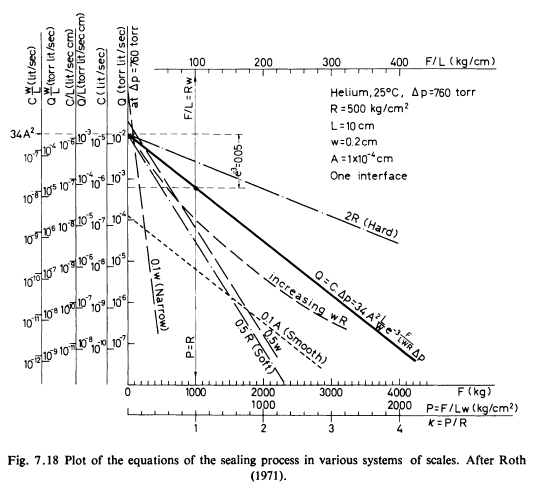 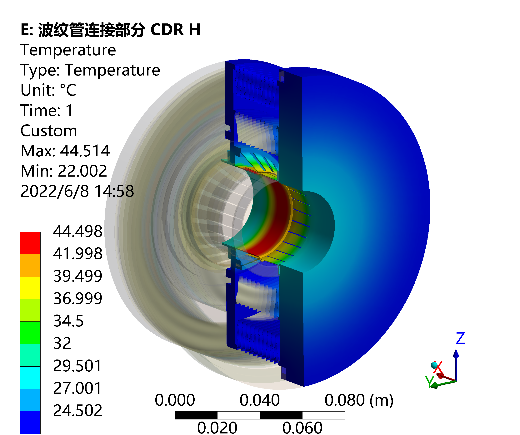 Can endure a heat flux of 1 W/cm2, the HOM power is acceptable.
Picture from Roth Alexander, Vacuum technology
The leak rate is estimated in theory in the TDR stage. No prototype has been developed.
SC magnet support system
The cryostat is about 5.6m long. The cantilever length is 5283mm. 
Movement mechanism: has high precision rails, motion range 6 m.
Support bed: steel bed with ribs inside. 
Adjusting mechanism: Auto driven wedge jacks for adjusting. 
The resolution requirement of the adjusting mechanism < 5 μm.
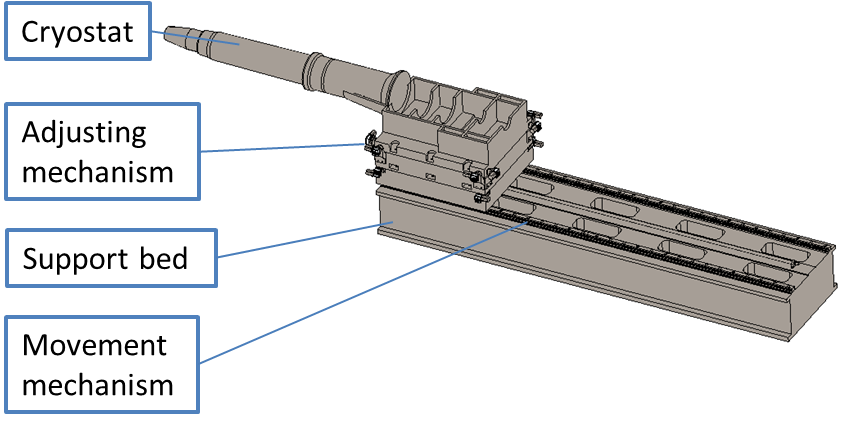 Key points
Stability (static and modal)
Accuracy
Easy-operating
Dimensions
9
SC magnet support system
Q1b
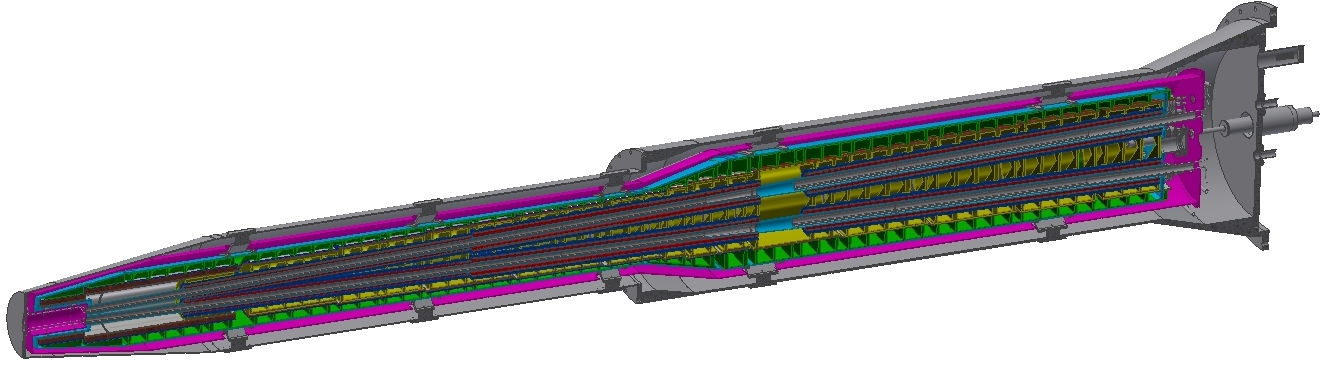 Helium vessel
Q2
Vacuum vessel
Q1a
Thermal shield
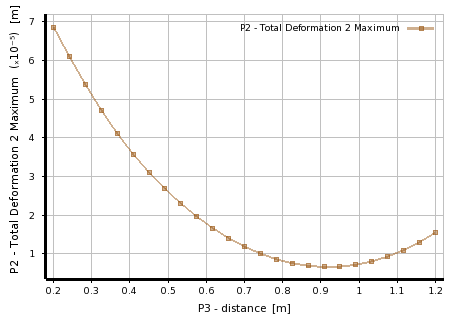 Candidate materials for supports inside
Anti-solenoid
Support rods
After the optimization of the supports in the cryostat, the total weight of the cryostat and the devices inside is 2790 Kg.
10
SC magnet support system
Magnets to helium vessels
Skeleton with outer ring support can minimize weight and reducing deformation.
Helium vessel to vacuum vessel
Support blocks, 60mm x 20mm.
Aim: minimize the SC magnets deformation, enhance stability.
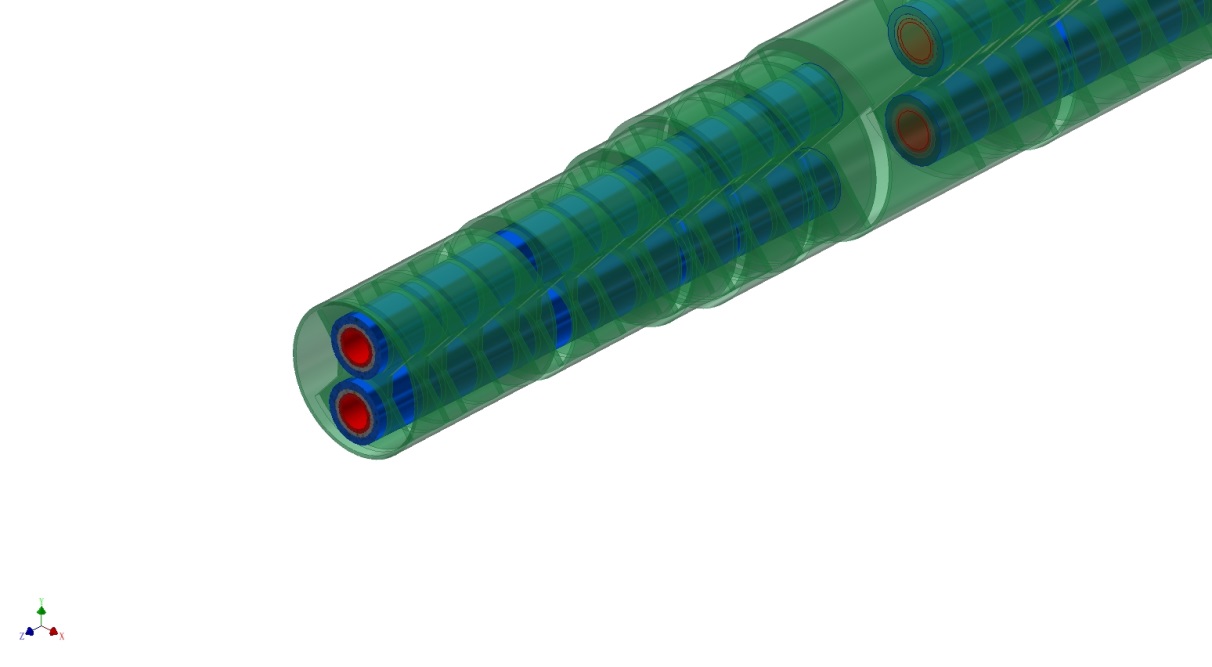 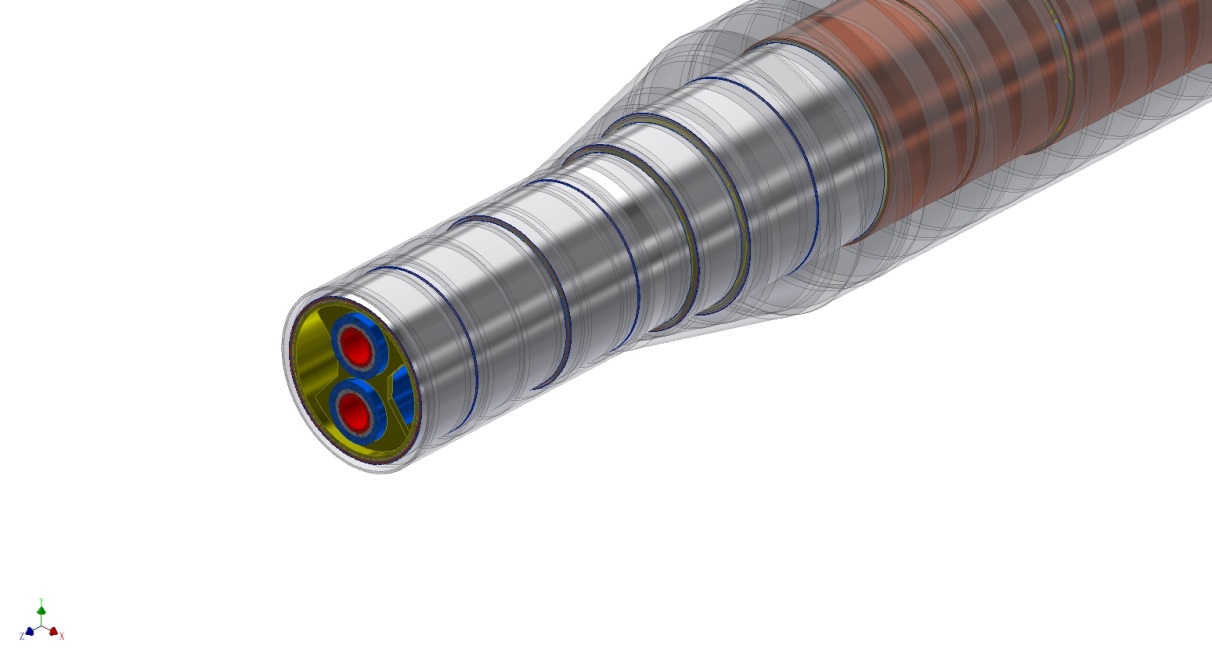 Sketch of skeleton support
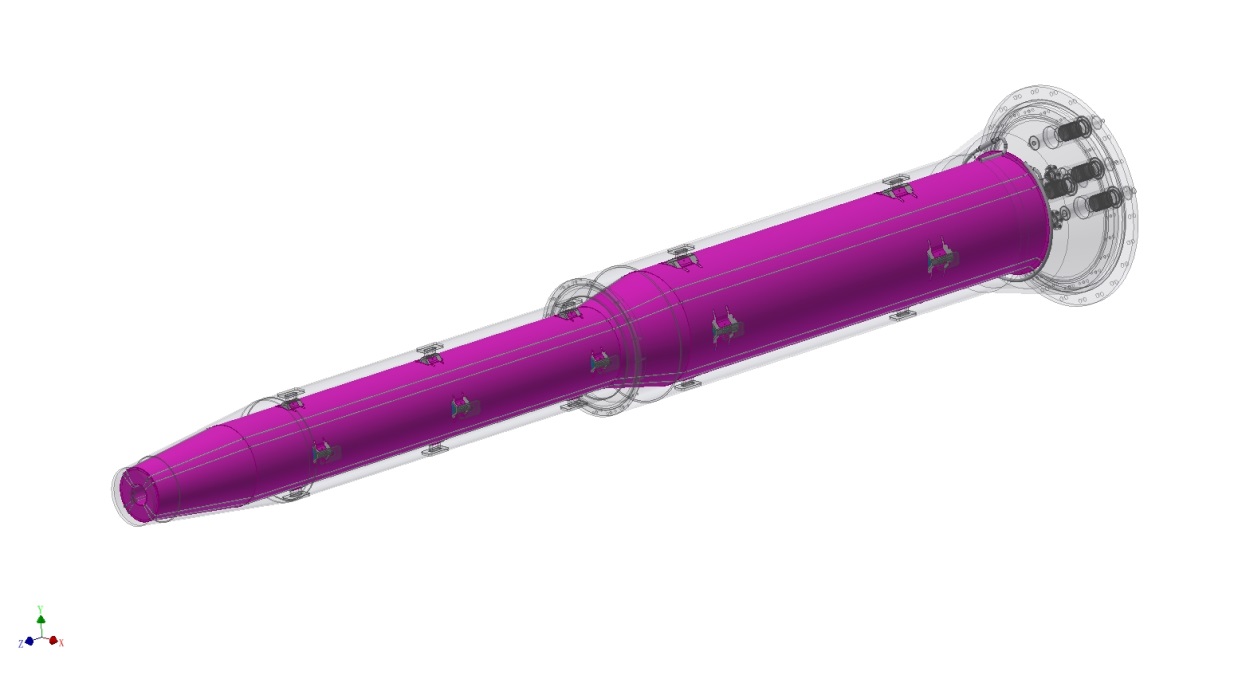 Sketch of support blocks
11
SC magnet support system
Integral FEA
Loads：gravity, Lorentz force Fz with detector solenoid operation
Alignment cannot based on the displacement.
To pre-align the magnet to compensate the absolute displacement.
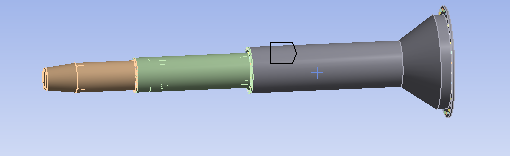 Fz2
Fz3
Fz1
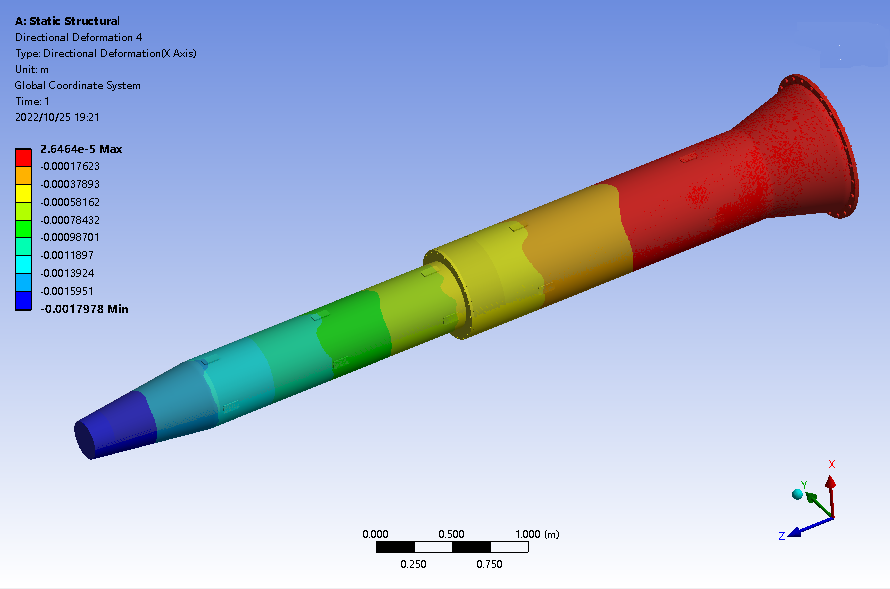 G
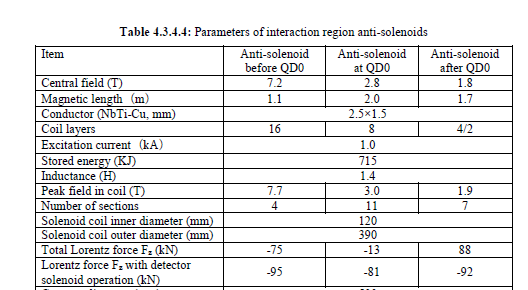 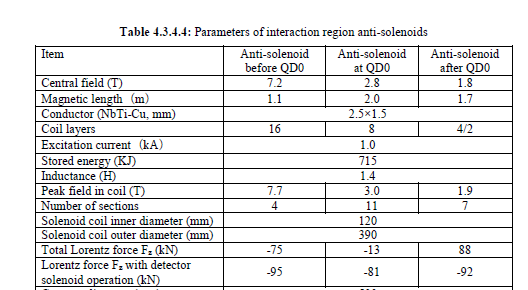 12
SC magnet support system
Integral FEA
Loads：gravity, Lorentz force Fz with detector solenoid operation
Alignment cannot based on the displacement.
To pre-align the magnet to compensate the absolute displacement.
Requirements:
The alignment accuracy of SC magnets: ≤100 μm.
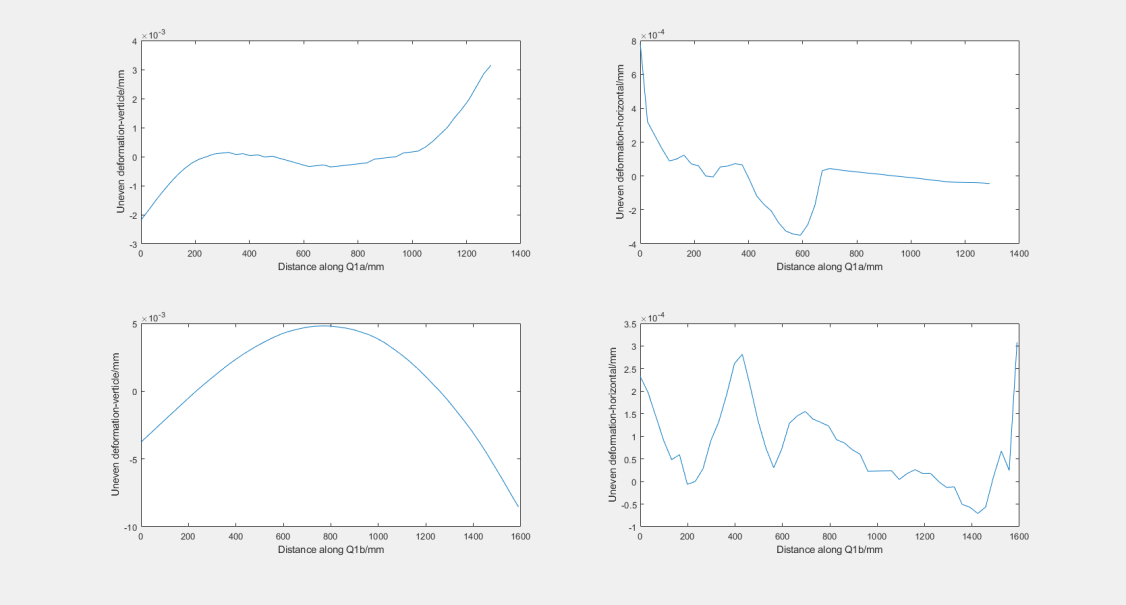 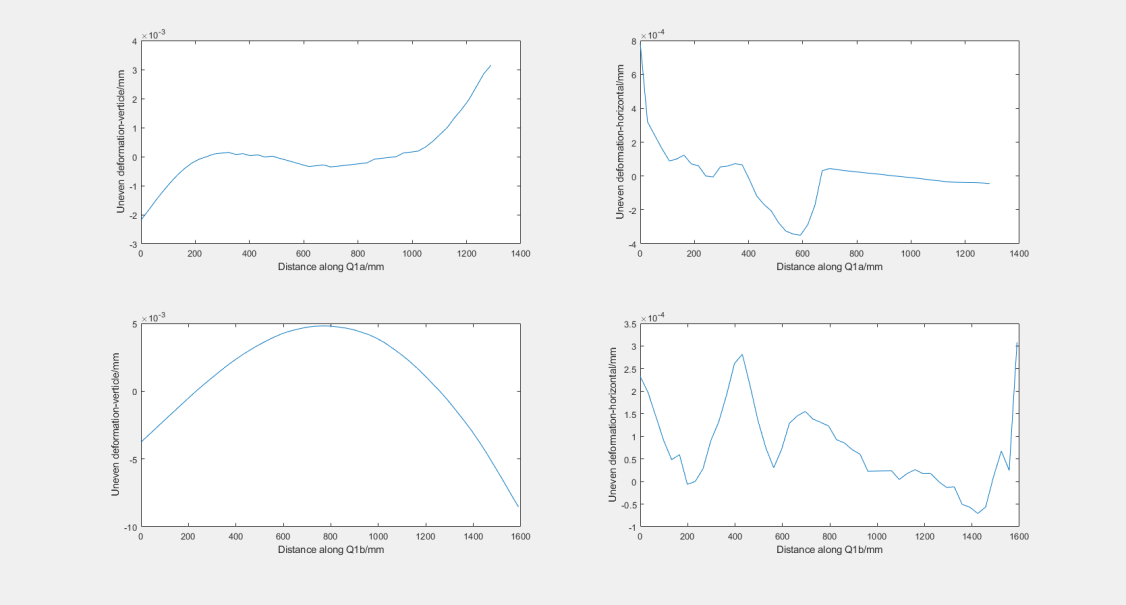 13
SC magnet support system
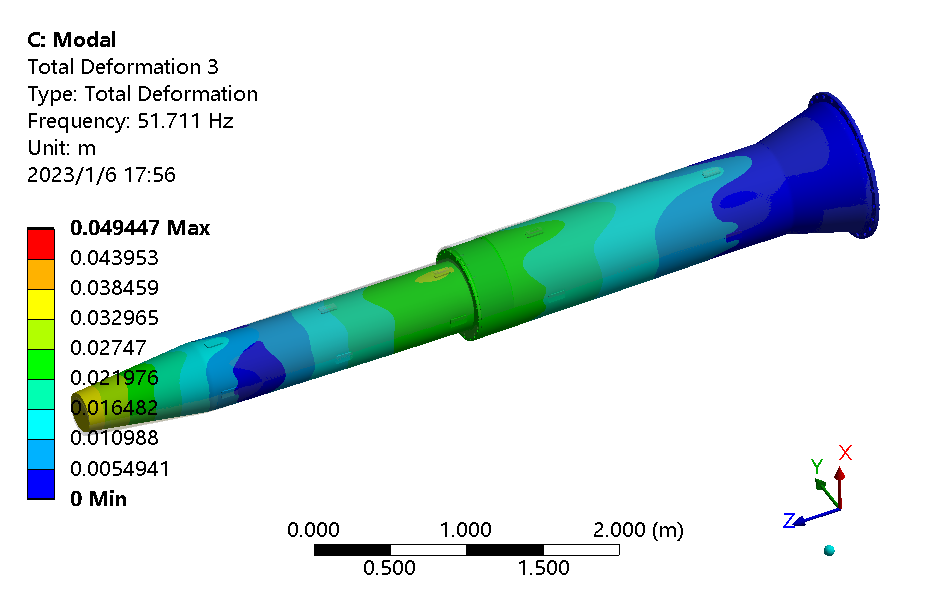 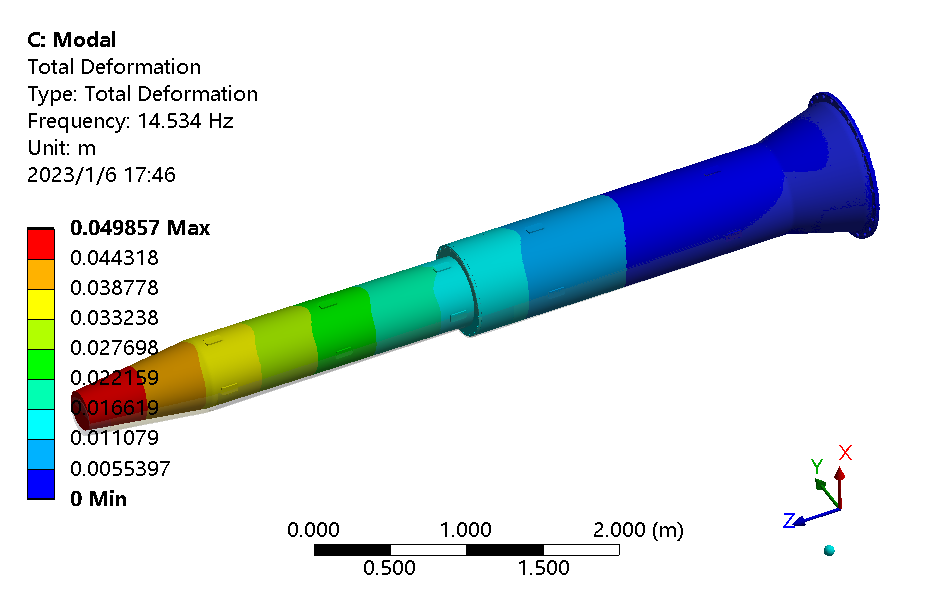 14
SC magnet support system
Auxiliary support of cryostat 
Auxiliary constraint: V groove, translational in beam direction
Range: 4 m to 5.9 m from IP (on inner wall of  detector yoke) 
Can decrease the uneven deformation as well as enhance natural frequency largely.
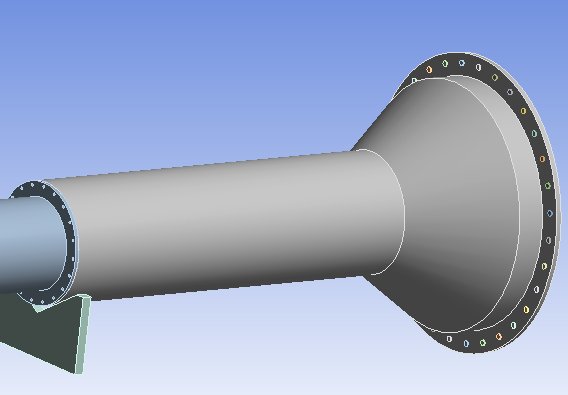 * Not for the latest magnet version. Updates are undergoing.
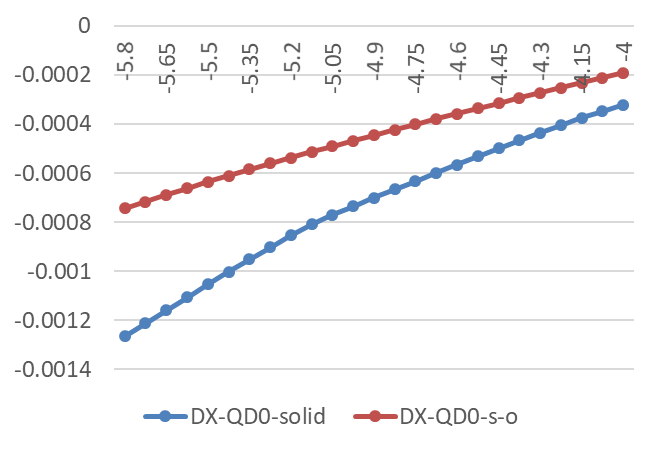 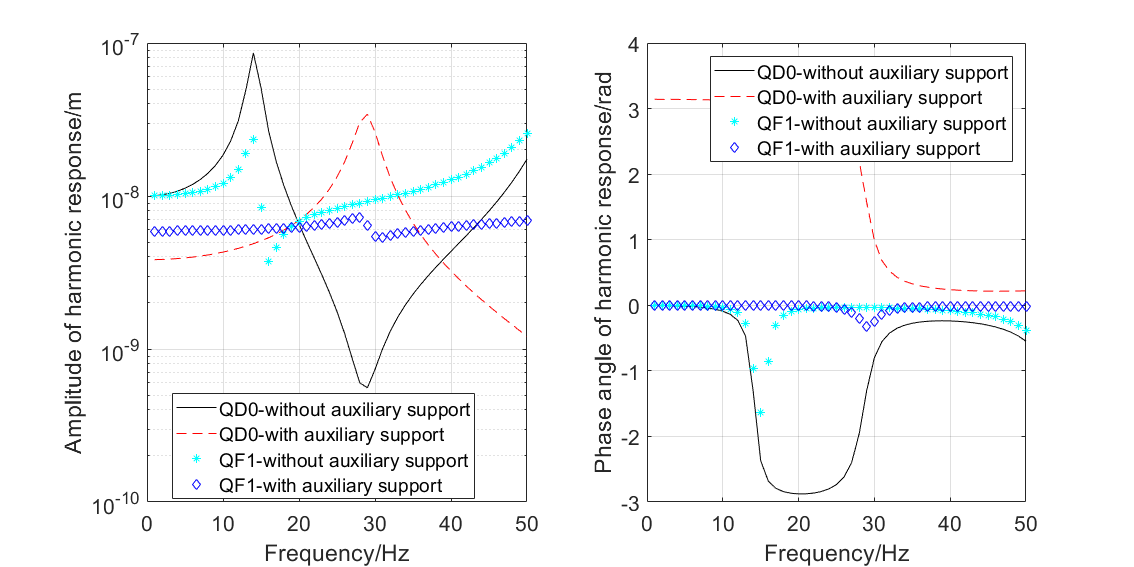 Uneven deformation VS support location
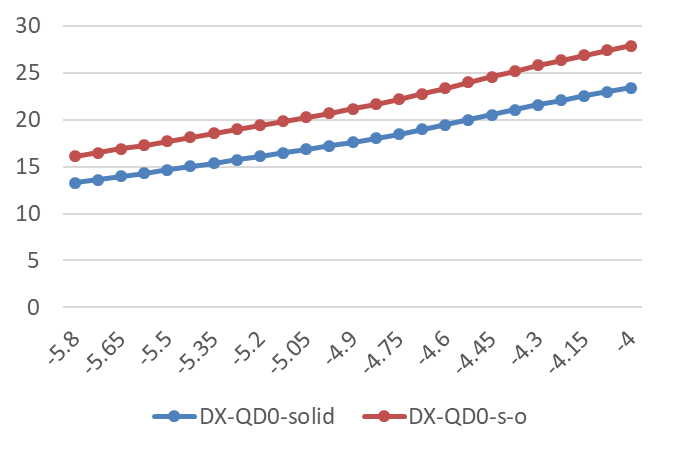 Harmonic response
Frequency 1~50 Hz.
The auxiliary support can reduce the response amplitude largely.
15
Natural frequency VS support location
Movable collimators
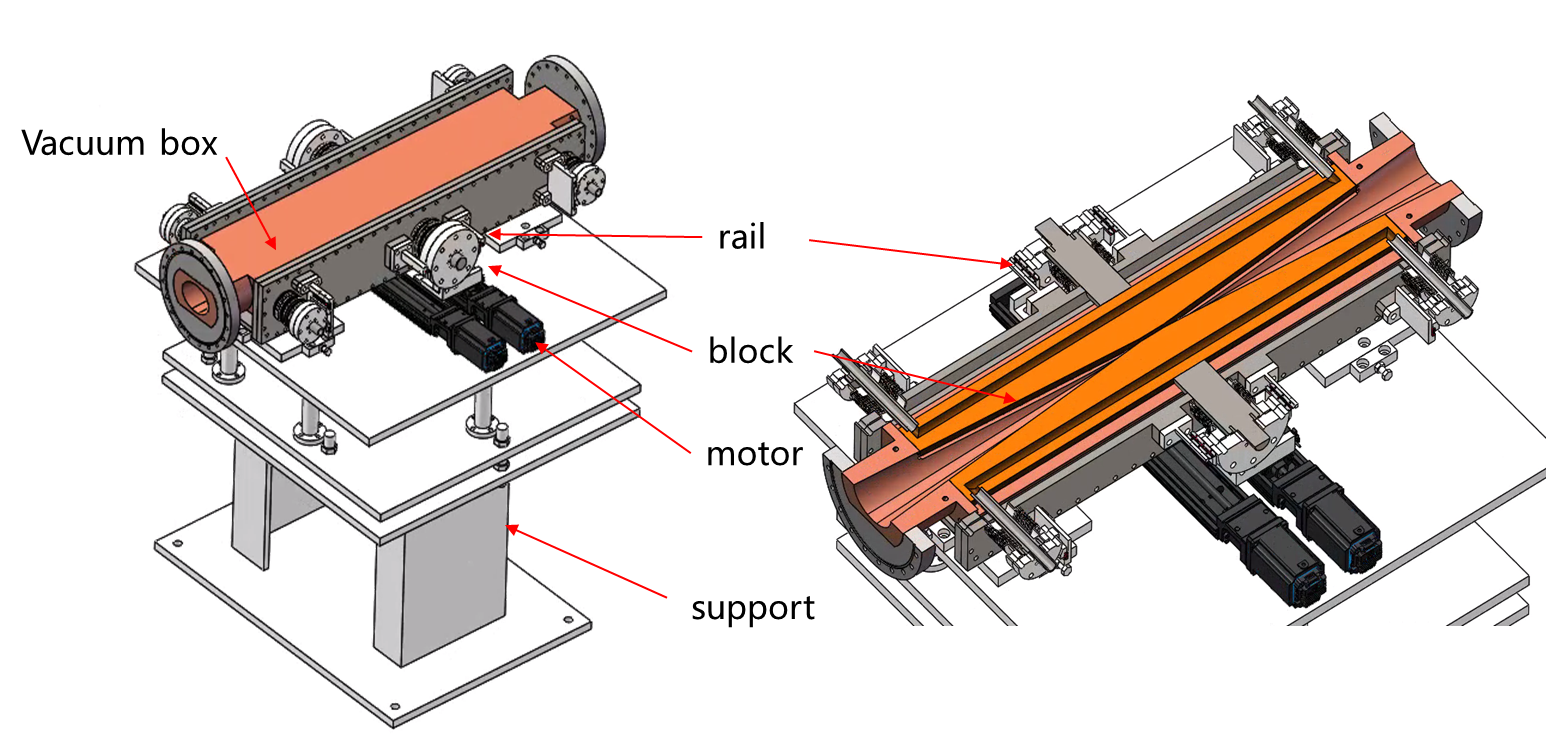 Collimators for background decreasing
37.5mm
28mm
28mm
28mm
The cross section of the vacuum pipe is changed from ellipse to circle, and the collimator is adjusted accordingly.
The synchrotron radiation load reduced from 9.3KW to 7.5KW
The diameter in the X direction smaller
reduce the temperature
The thermal power density decreases
The inclination of  block ramp smaller.
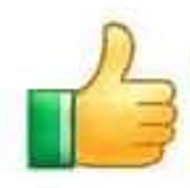 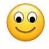 reduce stress
Beam loss  reduced
Modification suggestion of vacuum chamber for the collider ring，Liu Yu Dong for CEPC accelerator physical group，2021/3/25
Movable collimators
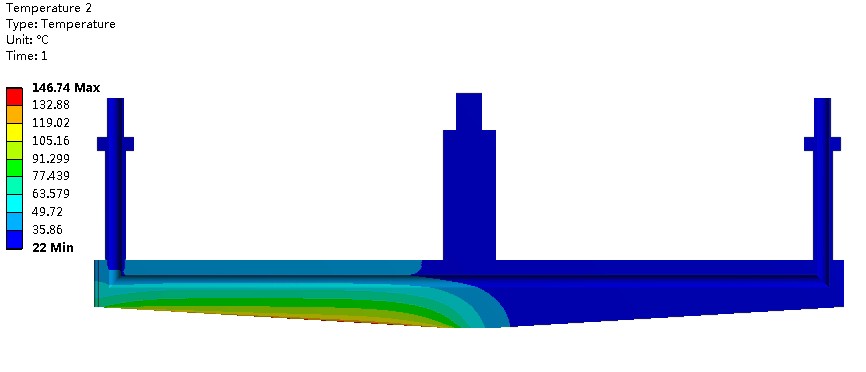 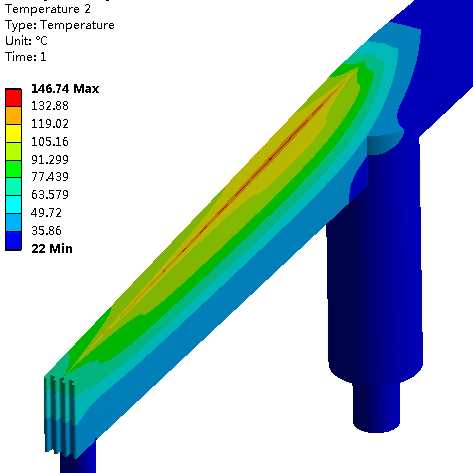 183℃ （original version, i.e. ellipse vacuum pipe） →  147℃
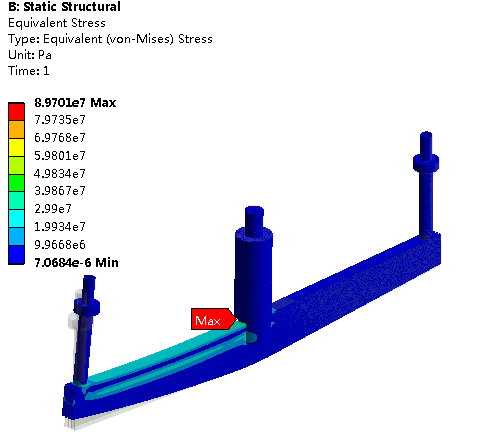 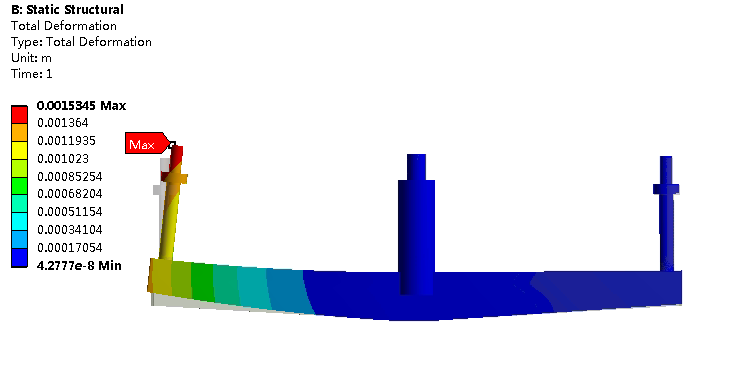 1.89mm (original version)→  1.53mm
129.31MPa (original version) →  89.7MPa
Movable collimators
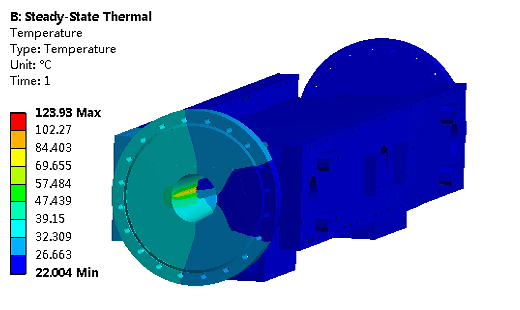 141℃ (original version) →  124℃
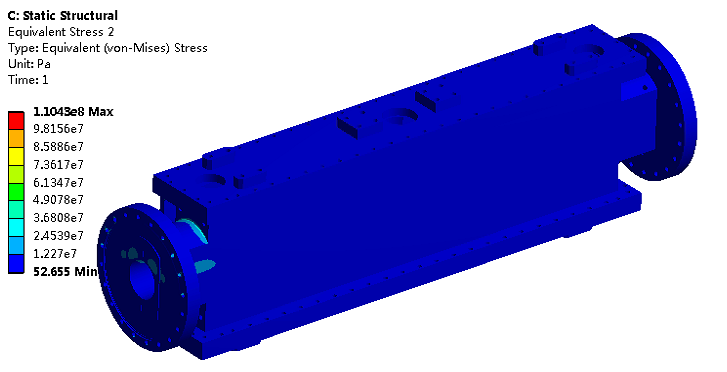 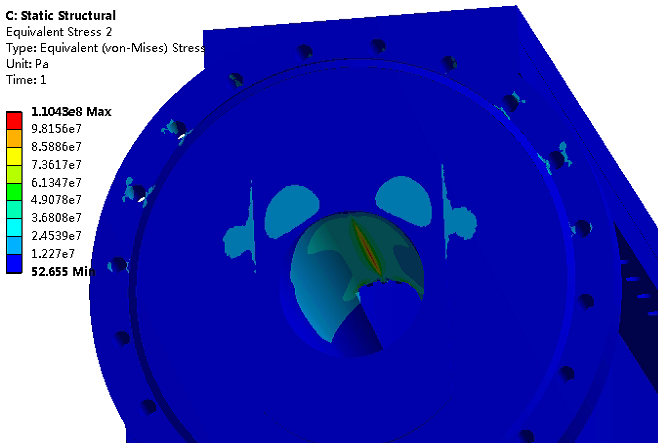 132MPa (original version) →  110MPa
Conclusion
We have updated the cryostat and MDI layout. 
The SC magnet supports inside the cryostat are under design and optimization. 
The stability of the TDR cryostat is being studied.
Integral FEA with thermal contraction and adjustment components will be studied next step.
Structure design and thermal-mechanics analyses of movable collimators for background decreasing have been done.
19
Thanks for your attention!
20